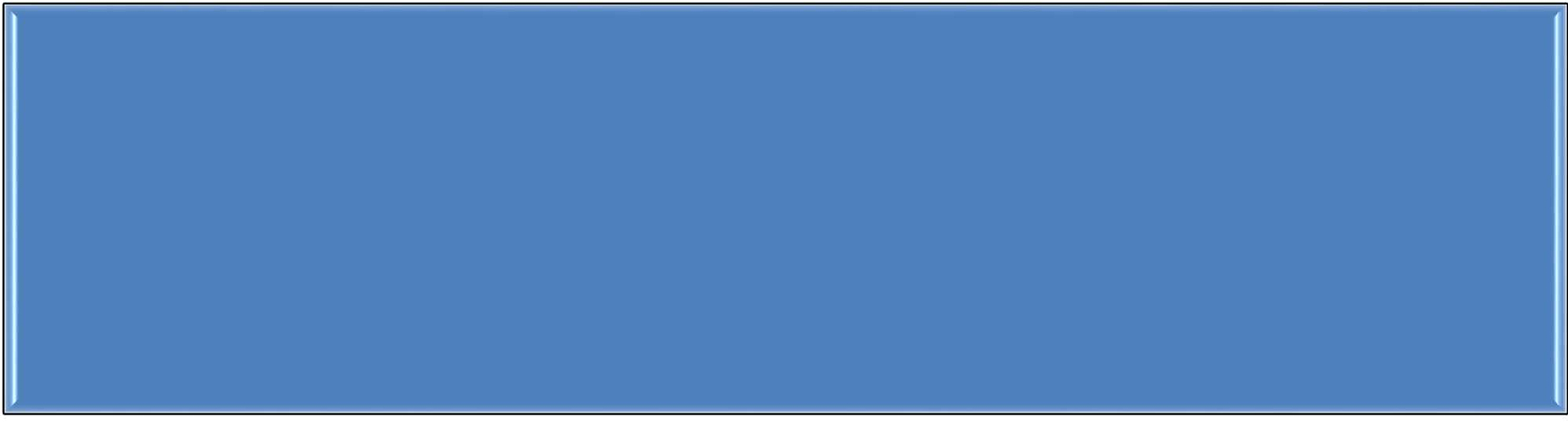 Chimioprévention du Paludisme Saisonier  (CPS)
Bilan des activités de la campagne 2021

Planification des campagnes 2022 et 2023
TCHAD
CAMPAGNE 2021
NOMBRE D’ENFANTS  PREVU ET REEL: 2.263.544

Couverture (%): 95%

Données sur la pharmacovigilance: 5781
CAMPAGNE 2022-2023
Financement 2021 
Financement: non communiqué par les partenaires
Décaissement: 1.984.041.050 (FM et Malria Consortium). Les informations financières des autres partenaires ne sont pas transmises.
Objectif 2022-2023: 
Couvrir 95% des enfants éligibles dans 63 Districts sanitaire pendant la campagne 2022-2023
Engagement financier: Planification 2022-2023: 2.902.734.036 Francs Cfa dont 1.731.892.531 pour Malaria Consortium et 477.931.500 pour le fonds mondial. Le budget du fonds mondial corresponds au cout opérationnel. Les couts liés au médicaments, transports et autres ne sont pas inclus dans le financement du Fonds mondial. Les engagements financiers des autres partenaires ne sont pas communiqués

GAP:
Carte du pays montrant les districts bénéficiant de la mise en  œuvre de la CPS
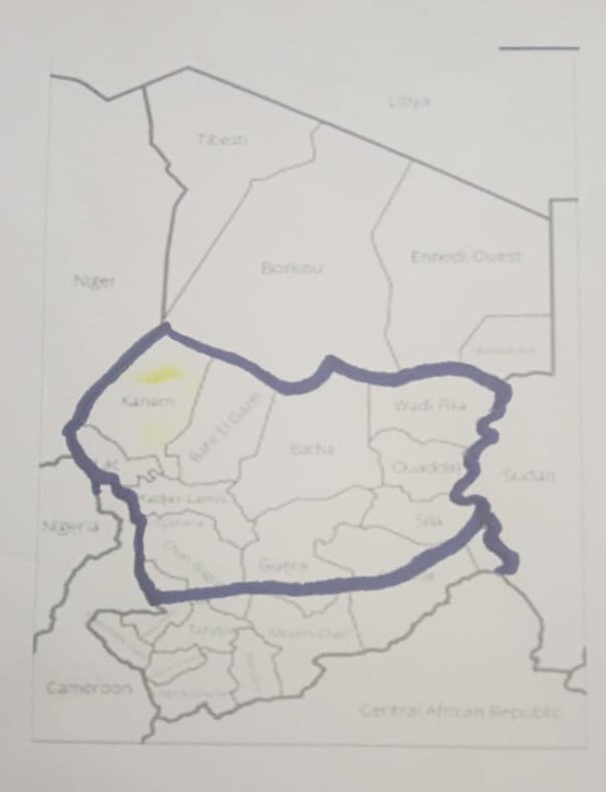 Carte 2022 
(zones ciblées)
Carte 2021 
(zones traitées )
La même carte CPS de la zone ciblée 2021 est valable pour l’année 2022
Zone CPS
Suivi et évaluation de la CPS (1)
Diagramme présentant les facteurs influencant l’efficacité d’un programme de CPS
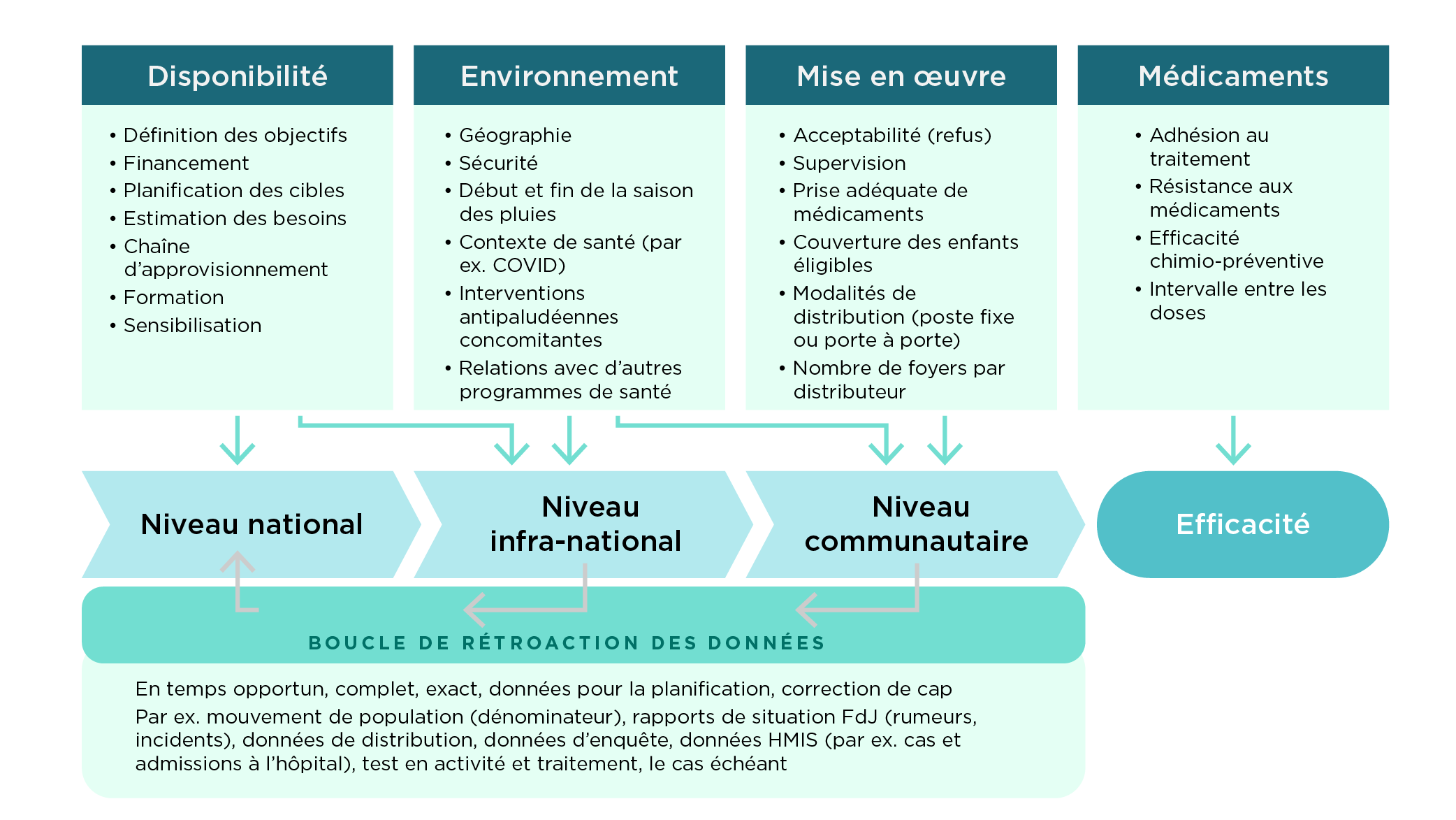 Suivi des passages, adhérence à et efficacité de la CPS (2)
Comment évaluez-vous l’intégralité  de la couverture ?
Outre Malaria Consortium qui a procédé à l’évaluation de la couverture dans les districts sanitaires qu’il appui, les autres partenaires n’ont pas fait cet exercice. Toutefois, la couverture a été évaluée par le pourcentage des enfants ayant reçu un traitement  complet d’au moins trois doses
Avantages de la méthodologie utilisée: la méthode est pertinente et permet d’avoir une idée sur le nombre d’enfants ayants bénéficié du traitement par rapport au nombre d’enfants planifiés
 Inconvénients: Tant bien que la méthode est simple, elle peut cacher des insuffisances
Avez-vous déjà effectué une enquête de couverture dans le pays ?  A quand remonte la dernière enquête ? 
L’enquete de couverture  n’a pas été effectuée par tous les acteurs exception faite de Malaria consortium qui l’organise presque à chaque fin de la campagne. 
La dernière enquête a été faite en 2021
Une enquête de couverture est-elle prévue en 2021 ?
Excepté Malaria Consortium qui a prévu une enquête de  couverture en 2021, les autres acteurs n’ont pas planifié une enquête de couverture en 2021.
.
•
•
•
•
•
Comment évaluez-vous l’efficacité 
il n’y a pas eu une enquête ou une étude sur l’efficacité de la CPS mais l’efficacité a été évaluée sur la base du nombre de cas des enfants de la tranche d'âge éligibles enregistrés dans les formations sanitaires pendant et après le déroulement de la campagne CPS et ceci sur la base des registres de consultation  et le témoignage des parents.
Avantage de la méthode utilisée : 
elle est simple et ne nécessite pas la mobilisation de gros moyens pour sa réalisation
Inconvénient de la méthode : RAS
SUIVI DE PASSAGE, ADHERANCE ET EFFICACITE DE LA CPS
COMMENT EVALUEZ-VOUS L’ADHERANCE A LA CPS?
l’adhérence à la CPS a été  évaluée par l’analyse de de la couverture générale de la campagne, la perception des parents d’enfants de la CPS, l’observation de la mobilisation des parents d’enfants lors de la distribution et du nombre des cas de refus de la CPS par les parents d’enfants. 
Avantage de la méthode utilisée;
La méthode est simple et ne nécessite pas de mobiliser des resssources. 
Inconvénient de la méthode : 
Cette méthode ne peut pas fournir toutes ls informations et peut cacher des biais
Nombre de cas de paludisme confirmés dans les zones CPS en 2020,  par mois.
Objectifs et résultats de l'évaluation et des activités de   recherche en 2020 (1 diapositive par évaluation et par activité de Recherche)
L’objectif de l’évaluation est de mesurer la couverture des enfants ayant pris un traitement complet d’au moins de trois doses par rapport à la cible fixée mais également recenser les principaux défis liés à la mise en œuvre de la CPS en vu de mener des actions correctrices des prochaines campagnes.
Quant aux résultats obtenus, ils sont appréciables dans la mesure où la couverture se situe entre 95 et 98 par acteur. Ce qui montre que la cible est atteinte. 
Quant au activités de recherches en 2020
Pharmacovigilance
Principaux succès relevés suite à  la  planification et à l‘exécution de la CPS
Principaux défis de  planification et de mise en œuvre  de la CPS
Cibles - Campagnes à venir
Assistance technique reçue /  prévue / demandée
Financement du SMC : financement prévu  vs décaissements et gaps
Adaptations de la mise en œuvre  en 2022
Intégrerez-vous d'autres interventions de santé publique ? Si oui, lesquelles  et comment (quels partenaires impliqués) ?  
NON
Quels changements allez-vous apporter pour surmonter les difficultés  rencontrées lors des campagnes précédentes ?     RAS
•
Priorités de  recherche et calendrier d’exécution
•
Quelles sont les priorités de recherche que vous avez mises en œuvre en 2021 

RAS
•
Quelles sont les  priorités de recherche du SMC pour l'avenir et quand comptez-vous les  mettre en œuvre ? 
Etude d’éligibilité de la CPS dans la zone soudaniènne, 
Etude de faisabilité de la CPS en milieu nomade, 
Etude d’impact de la CPS
Les partenaires sont le Fonds Mondial et Malaria Consortium
•
S'ils sont connus, quels sont les partenaires identifiés pour mener à bien cette recherche
Fonds Mondial; 
Malaria  consortium
•
Estimation du budget nécessaire
•
LECONS APPRISES
Le dénombrement couplée à la distribution permet de réduire le temps et le cout opérationnel de la CPS. Dans le cadre des mesures barrièrrre à la COVID-19, il permet de réduire le contact avec les ménages et donc réduit les risqué de contamination par la COVID-19

INNOVATION: 
Dénombrement couplée à la distribution
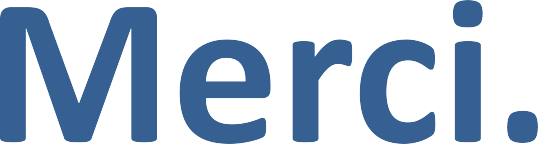